新華創新中學
新華夜中學
福建學校
澳門廣大中學聯薪廣場(分教處)
海暉學校
東南學校
聖羅撒中學中文部閱讀角
聖羅撒中學中文部
聖公會學校
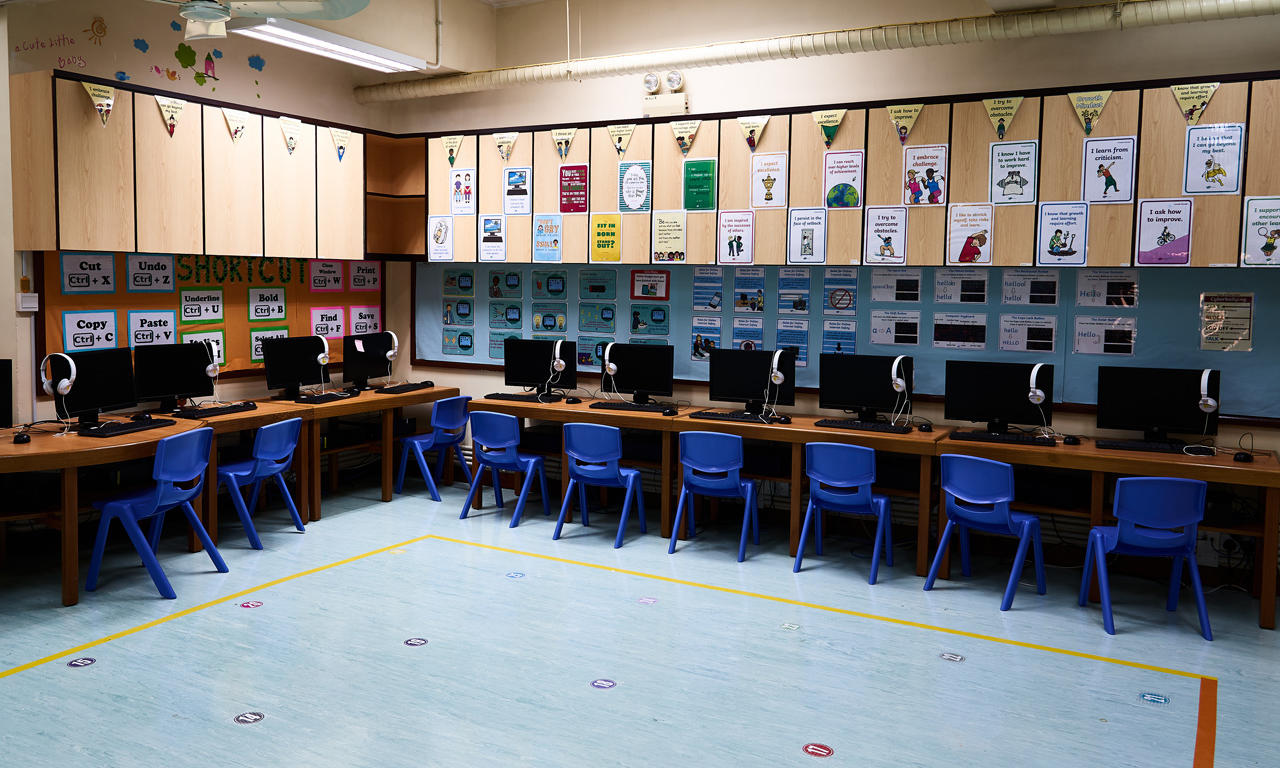 魯彌士主教幼稚園
蓮峰學校
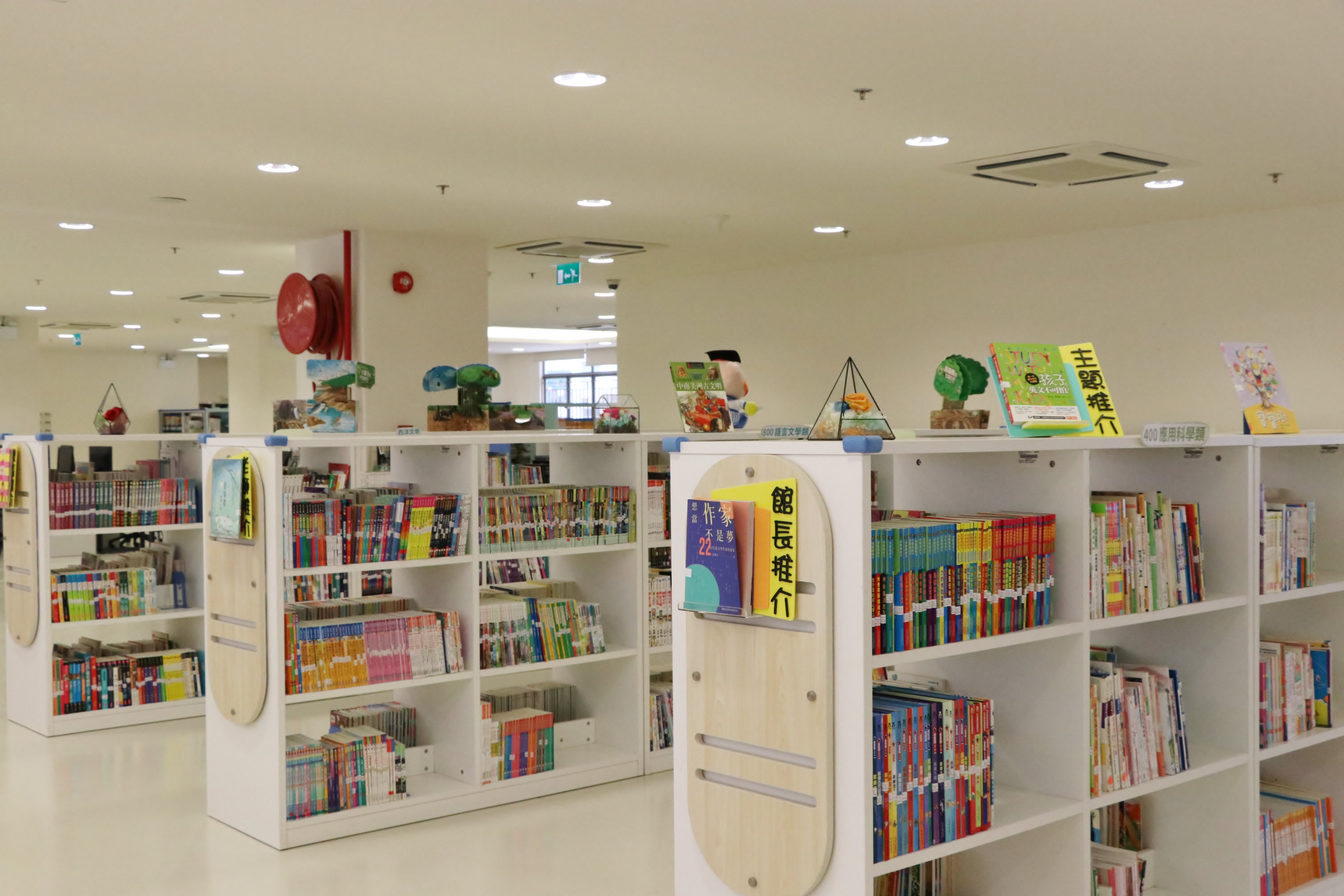 婦聯學校
浸信中學
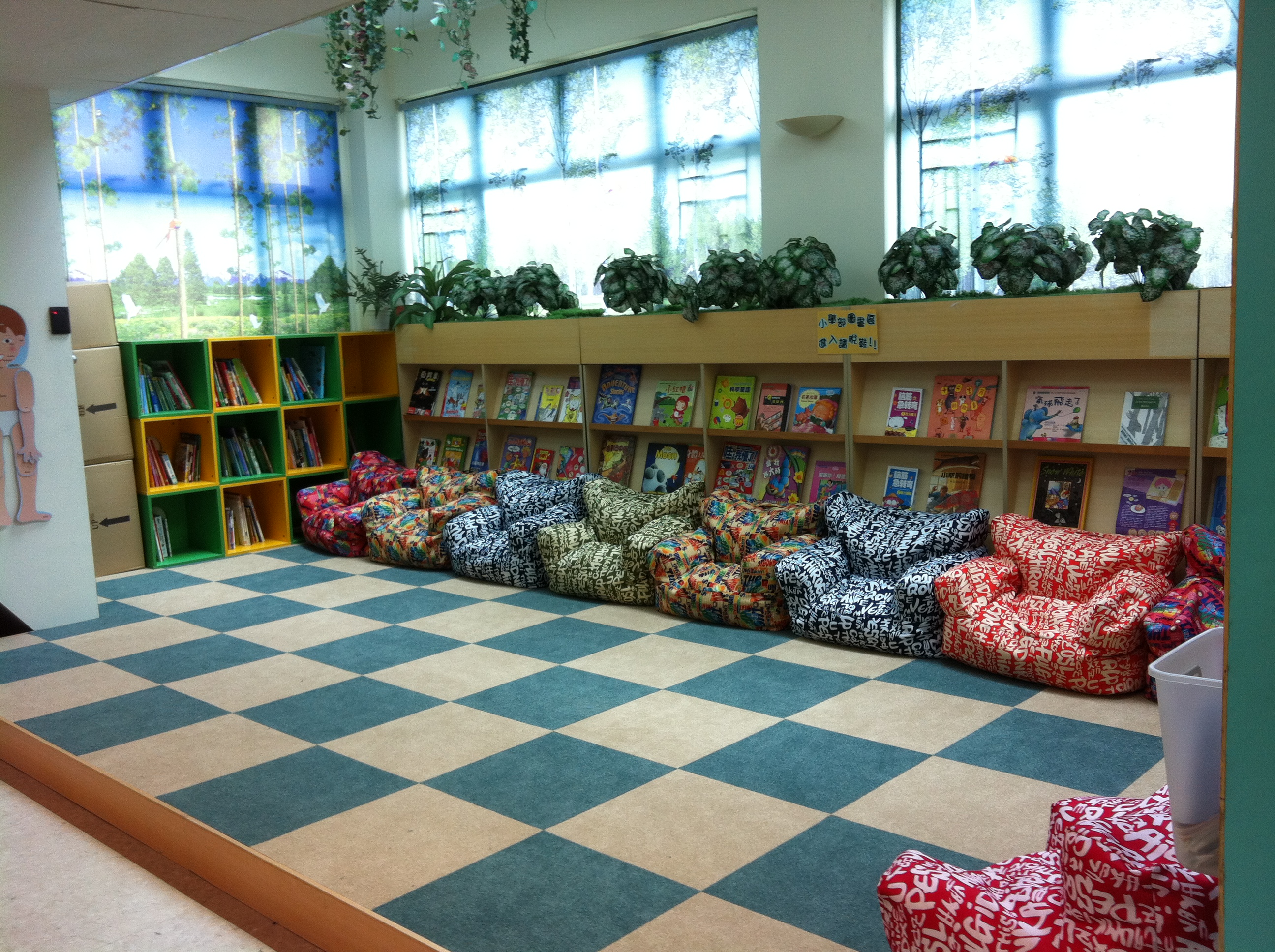 鏡平學校幼稚園
鏡平學校小學部
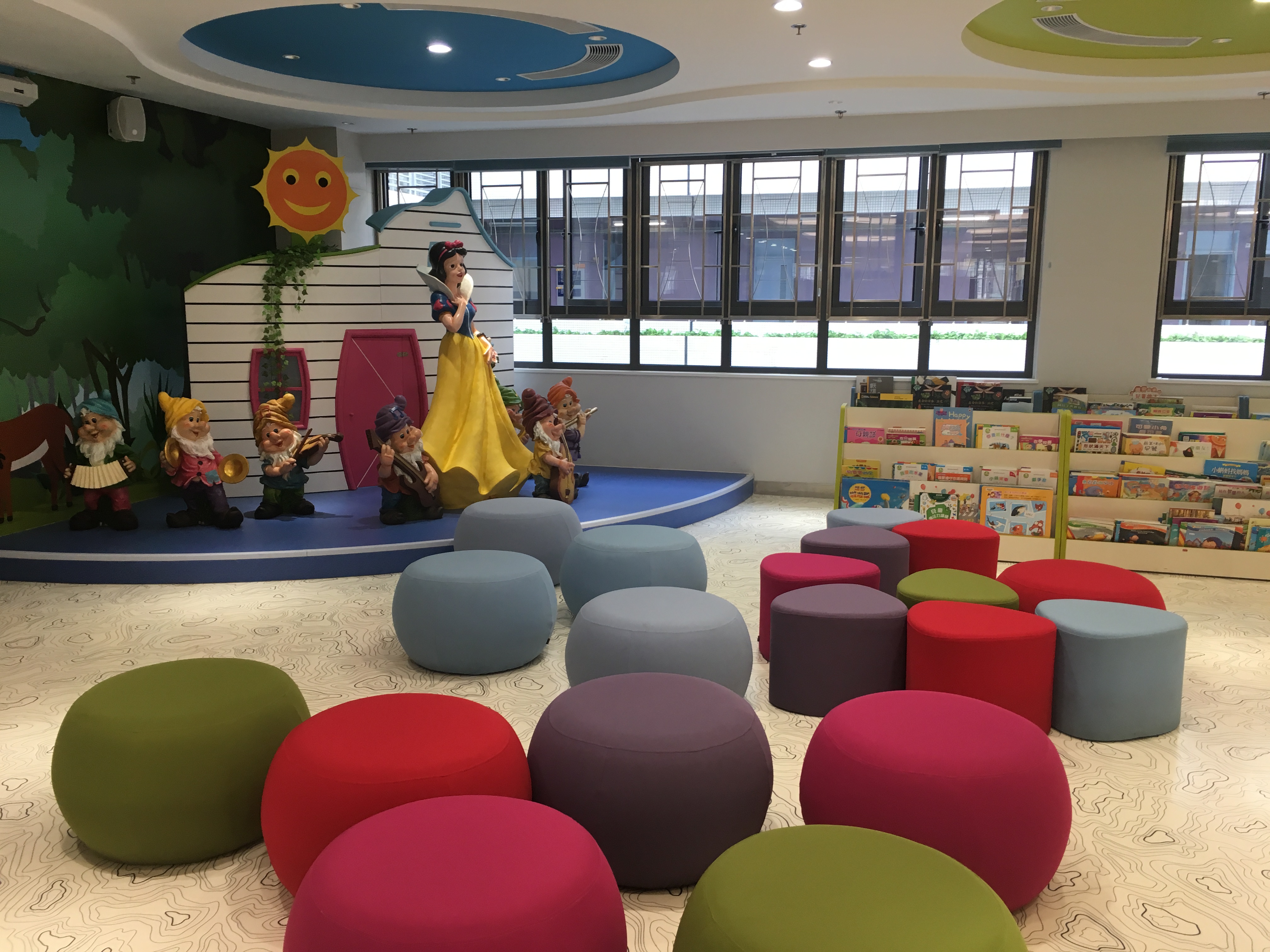 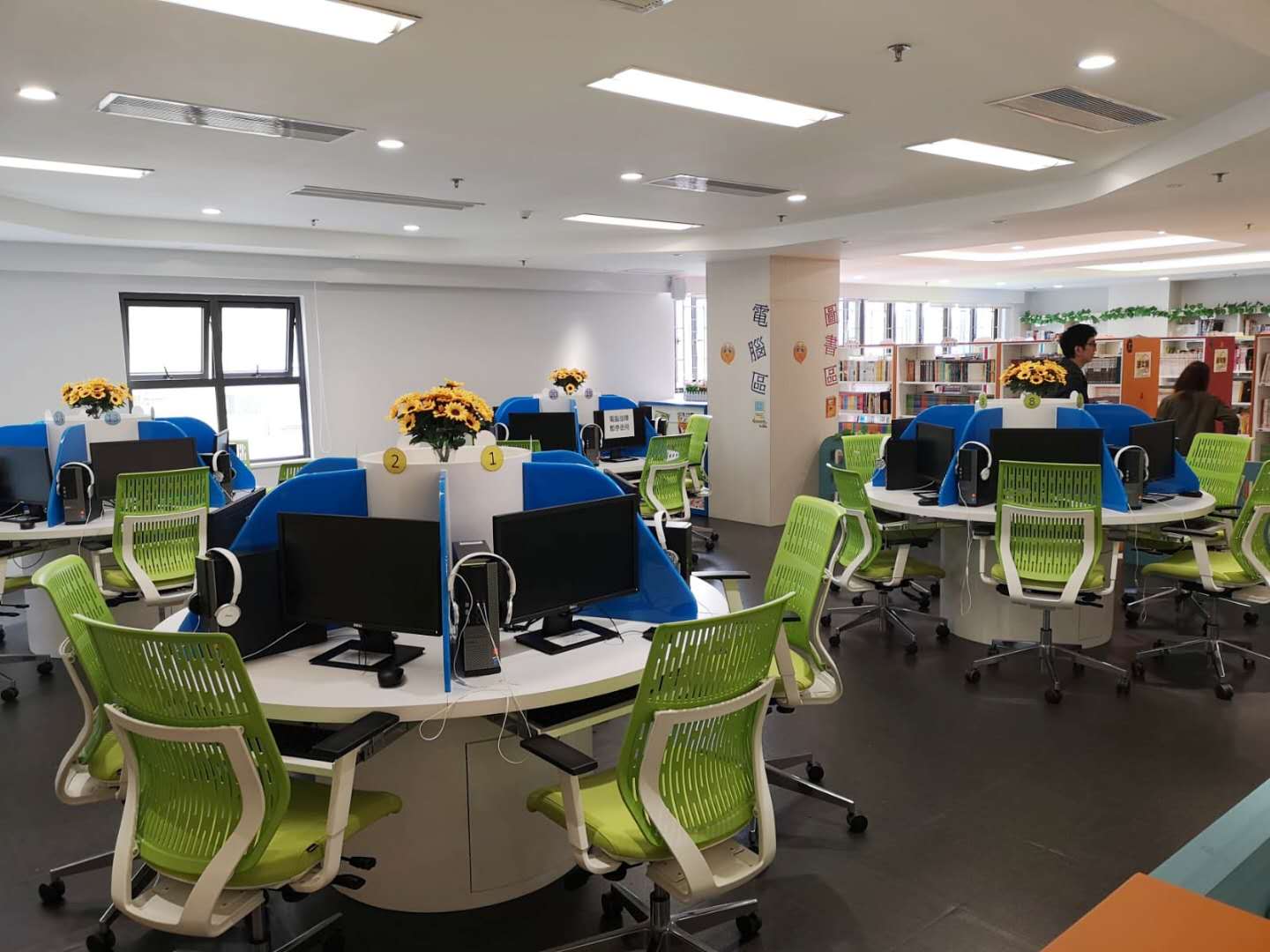 聖若瑟第一校
聖若瑟第五校
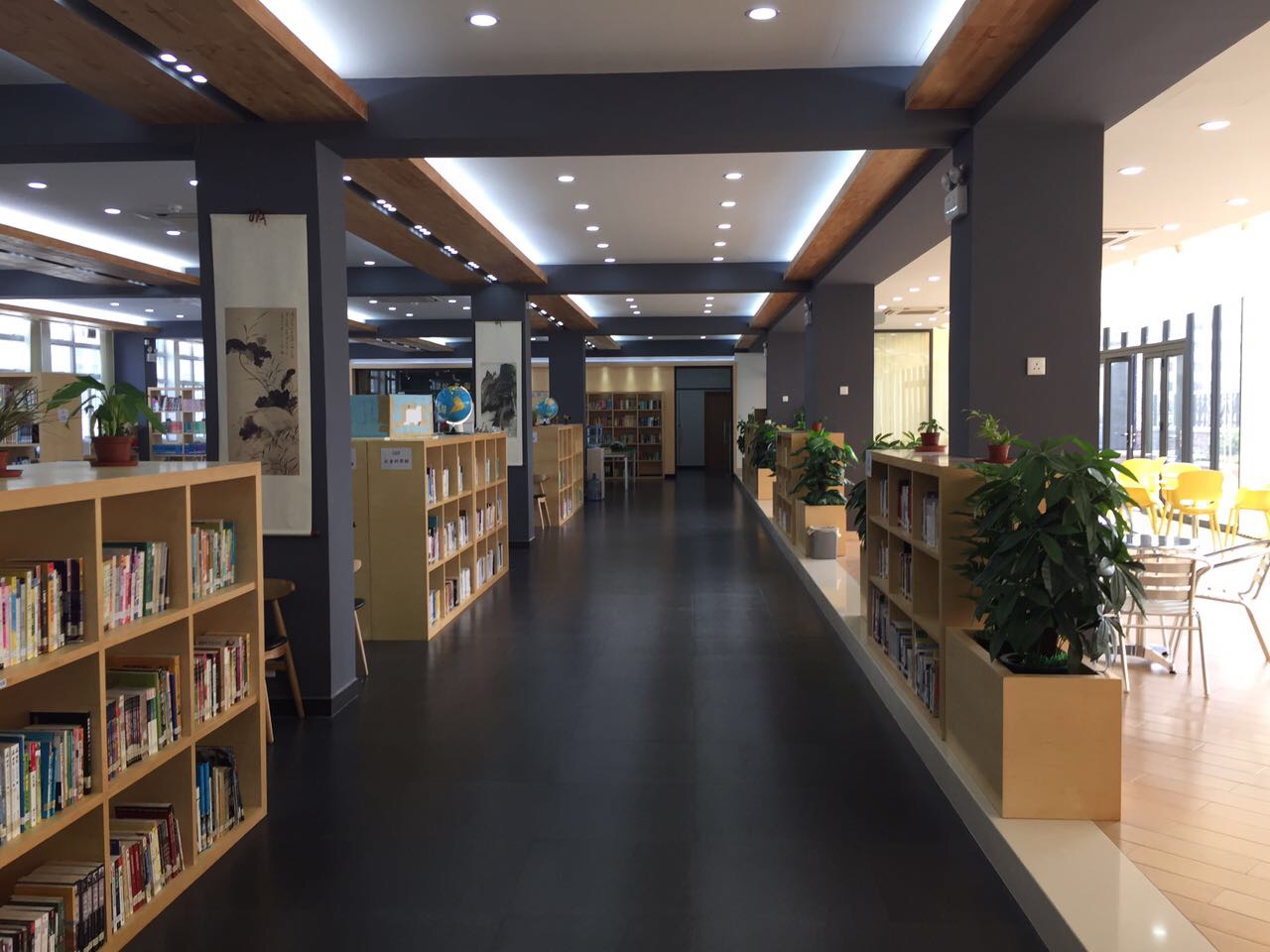 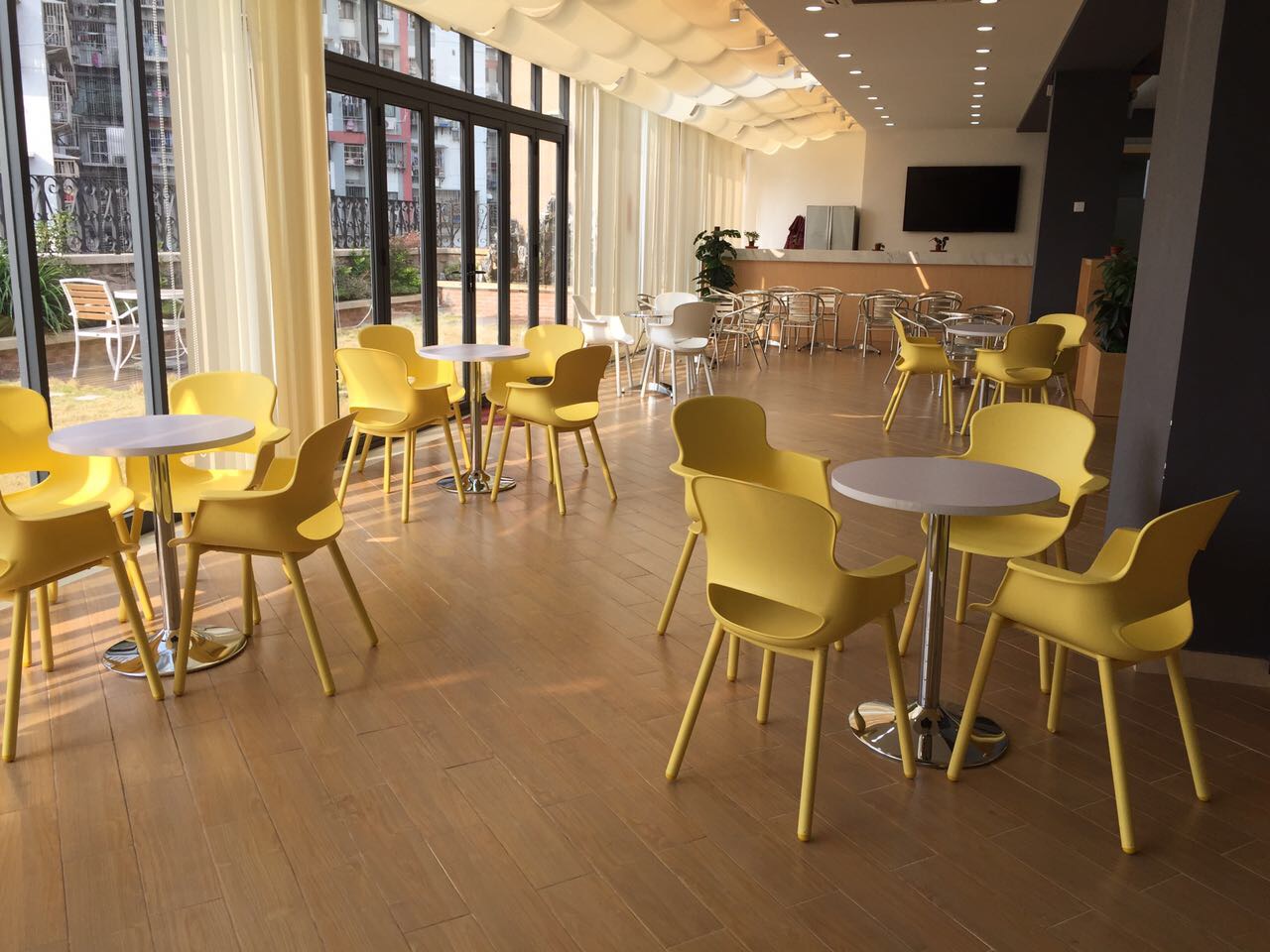 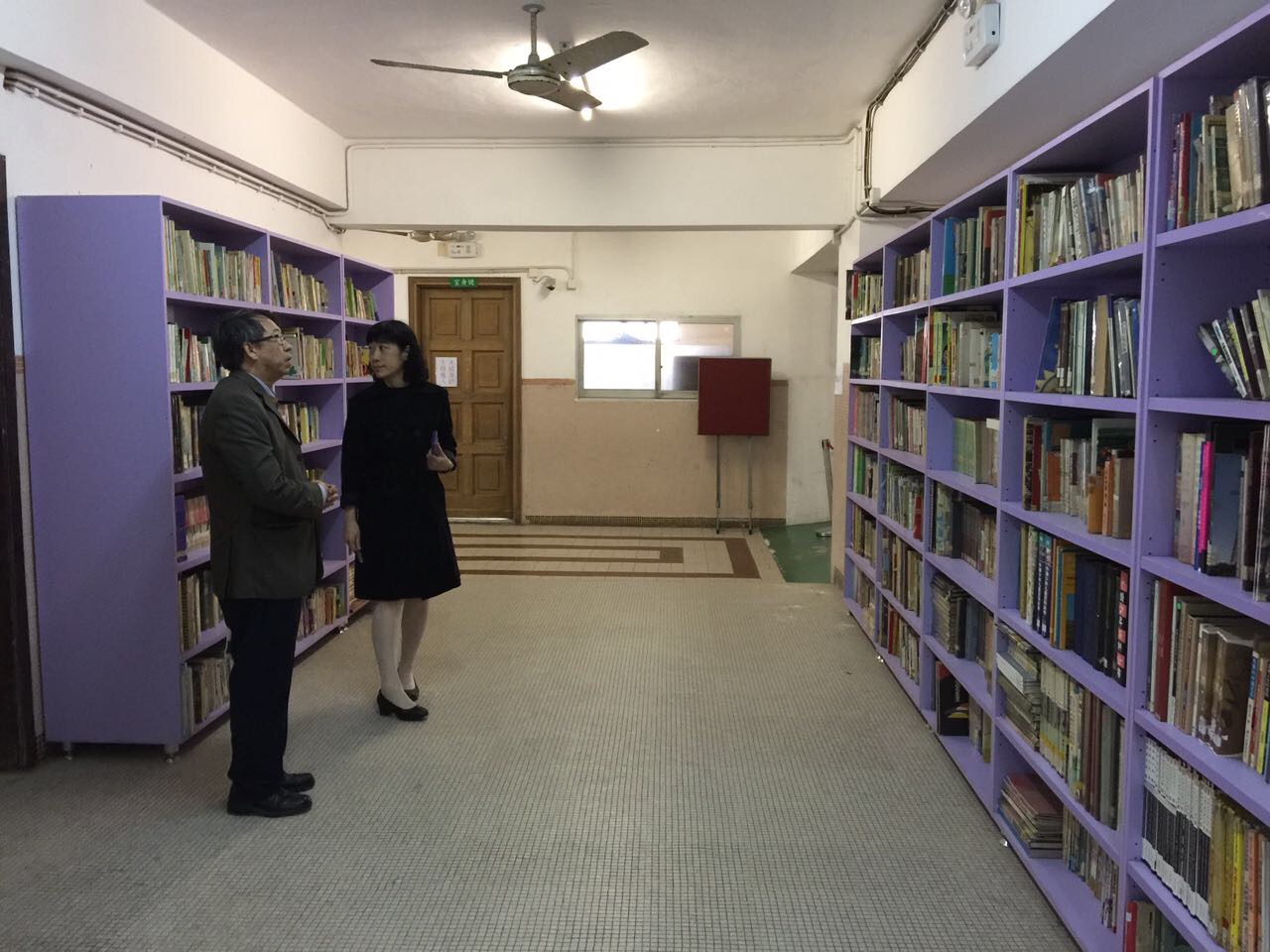